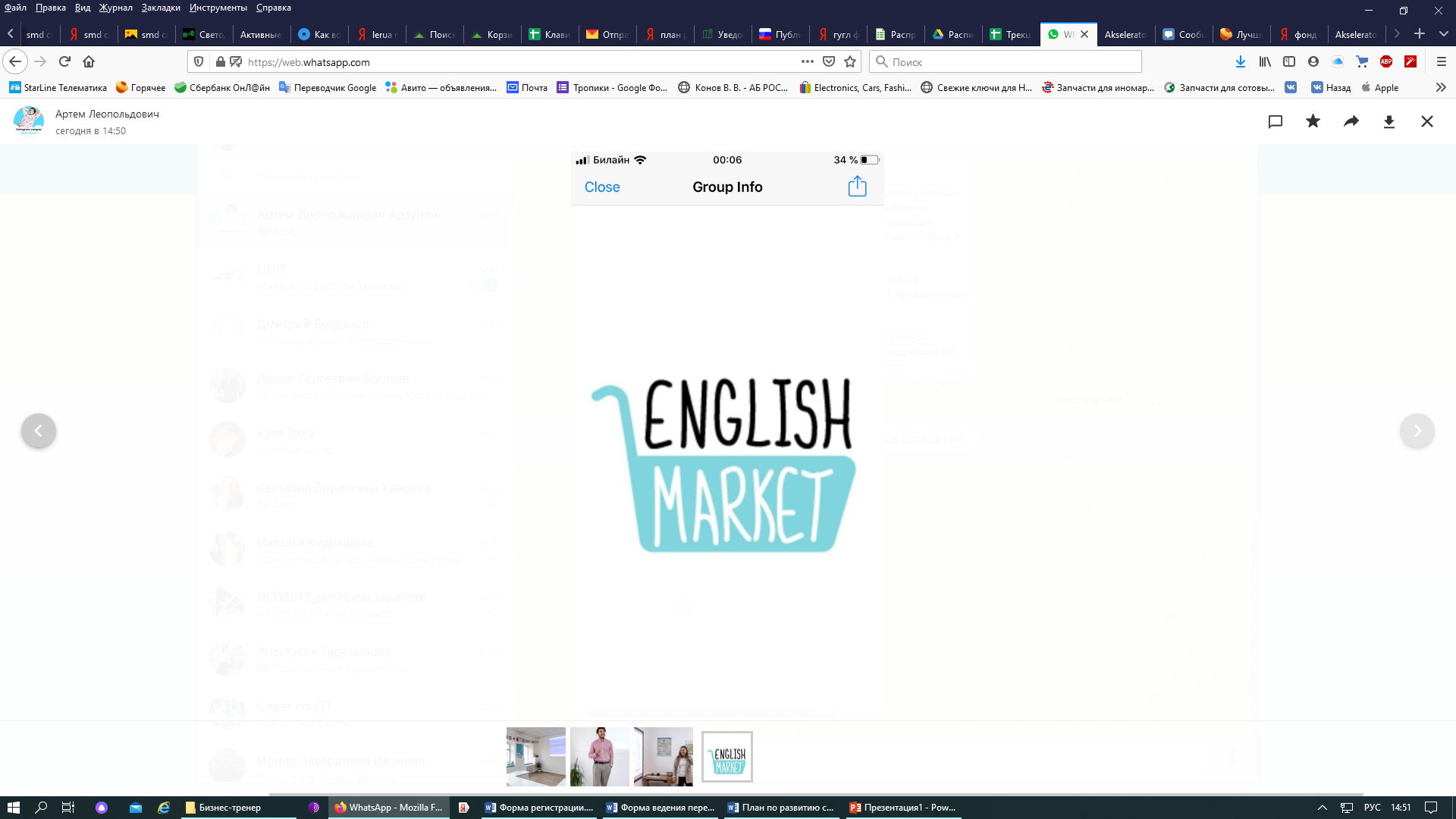 Языковое пространство «English Market»
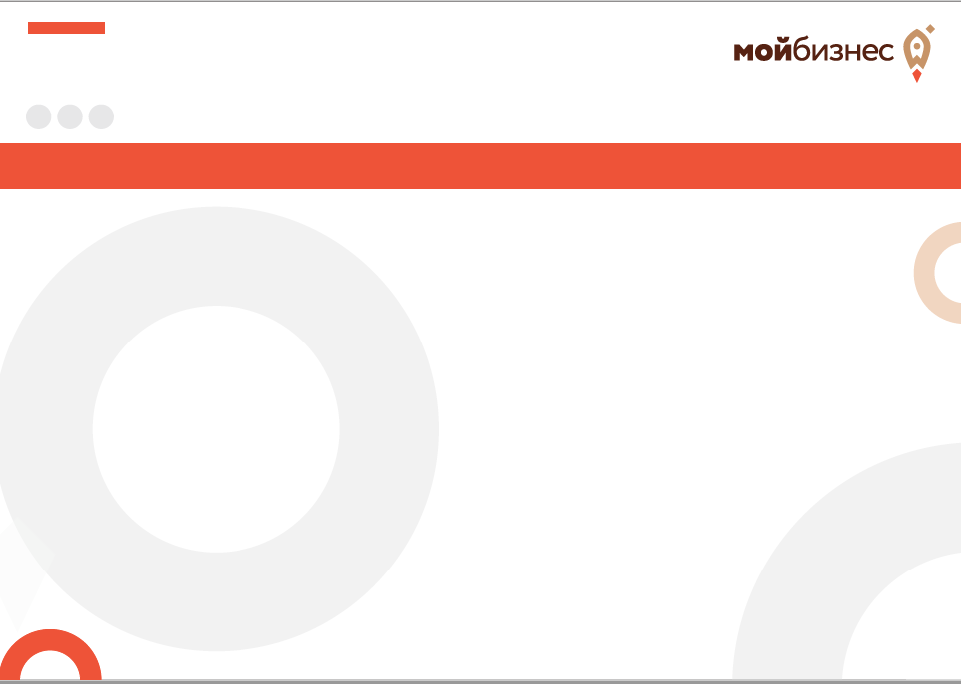 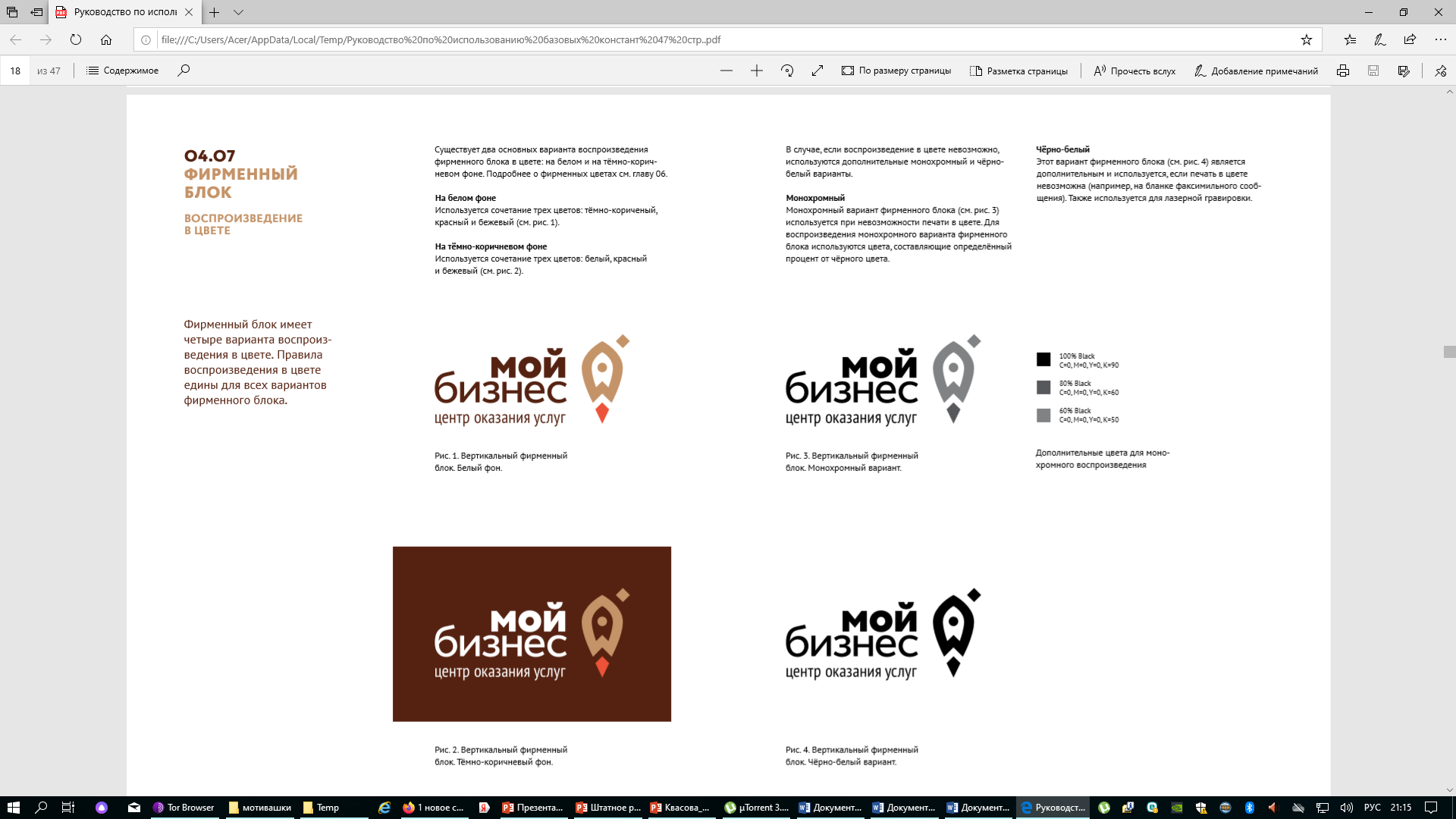 Основатель
Описание компании
Арзуньян Артем Леопольдович
Я заядлый путешественник и несколько лет учился и жил в разных уголках нашей планеты, чтобы вернуться в Тулу и начать своё дело, а именно преподавать язык не только посредством учебников, но и с помощью вдохновления своих студентов собственным опытом и знаниями, которые я собирал по всему миру.
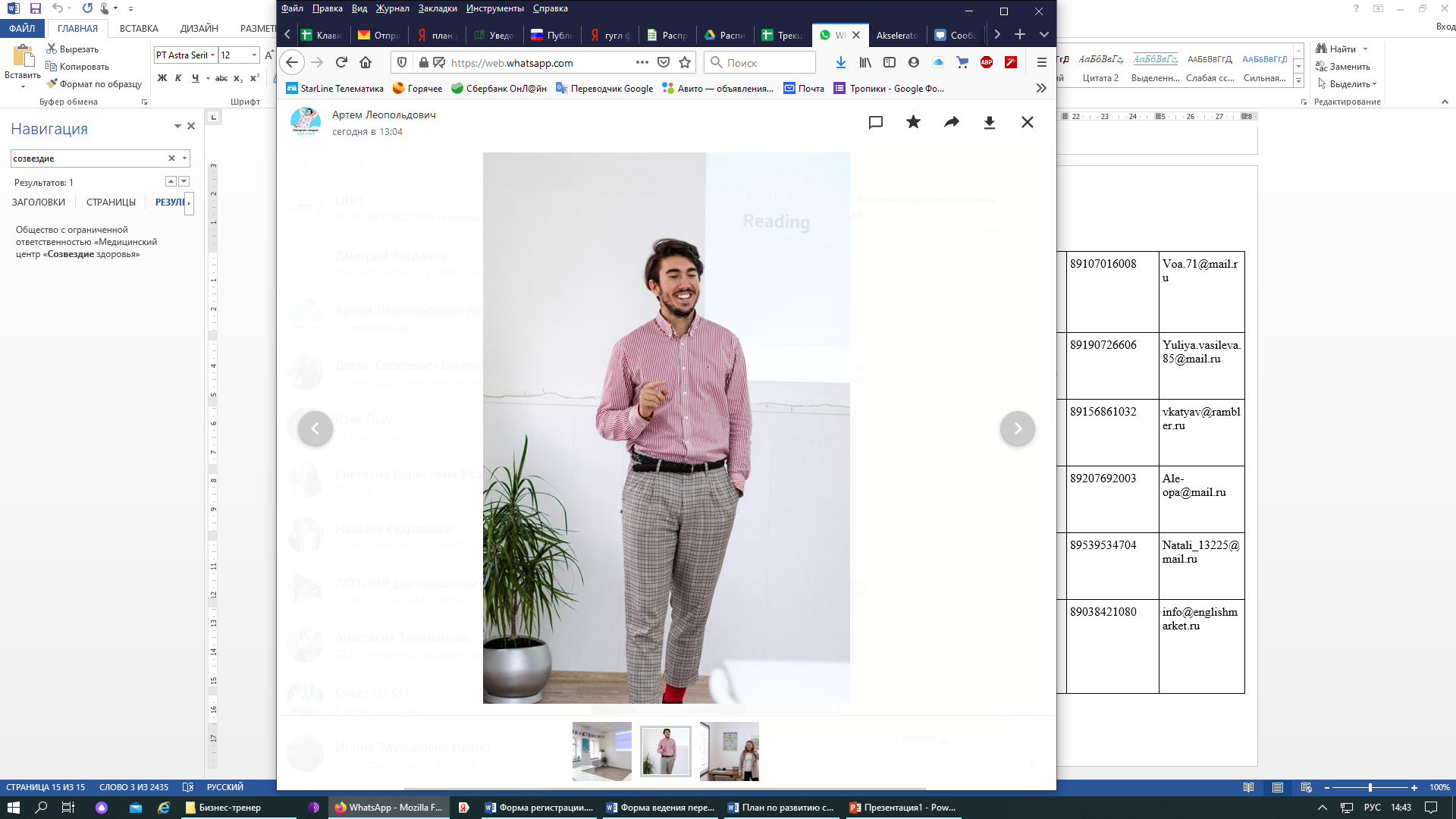 Социальная миссия
Предоставление качественных и доступных услуг в сфере обучения иностранным языкам
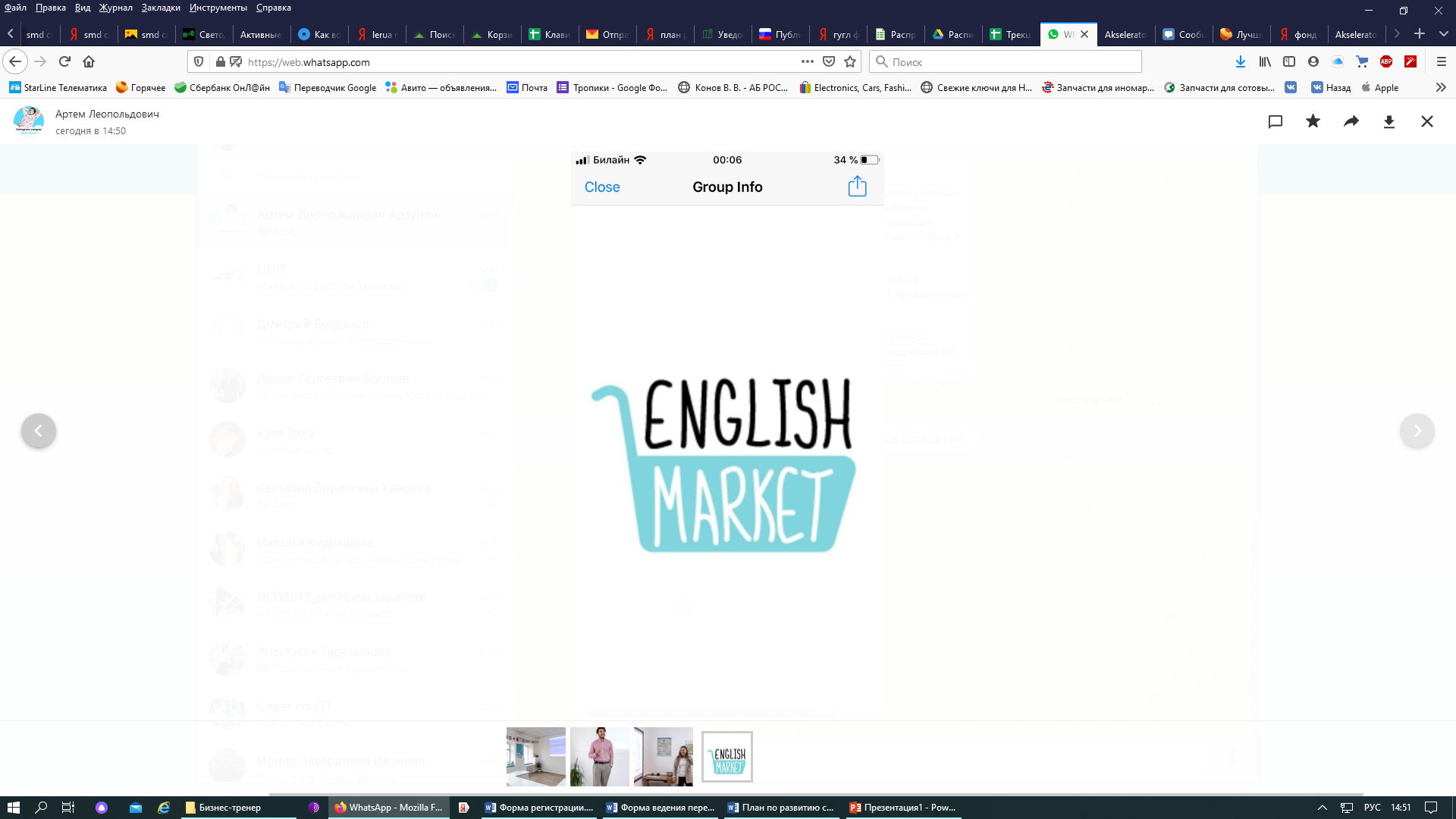 Языковое пространство «English Market»
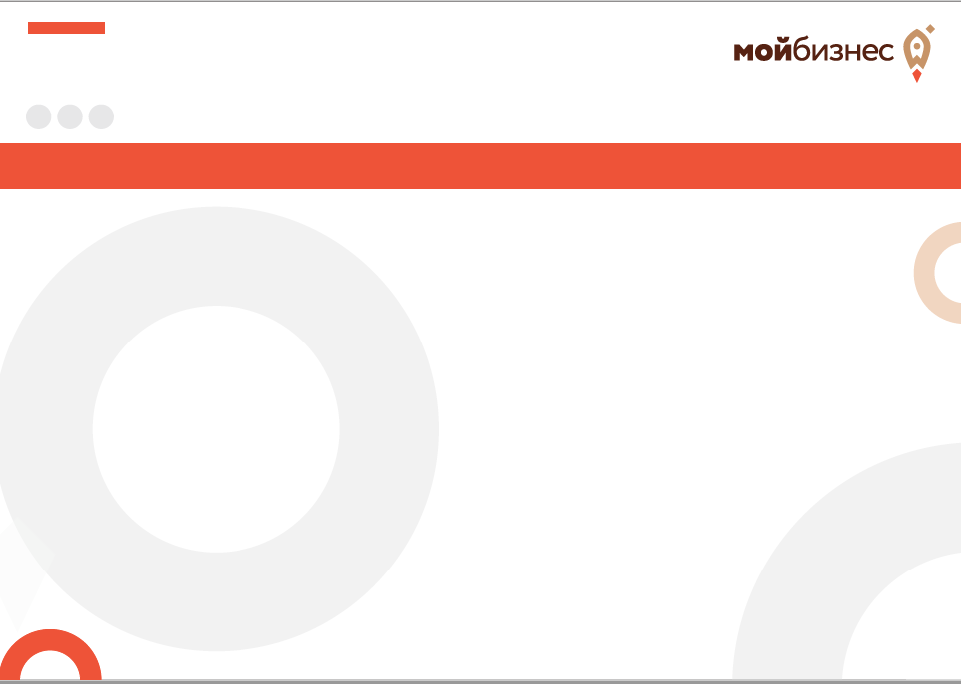 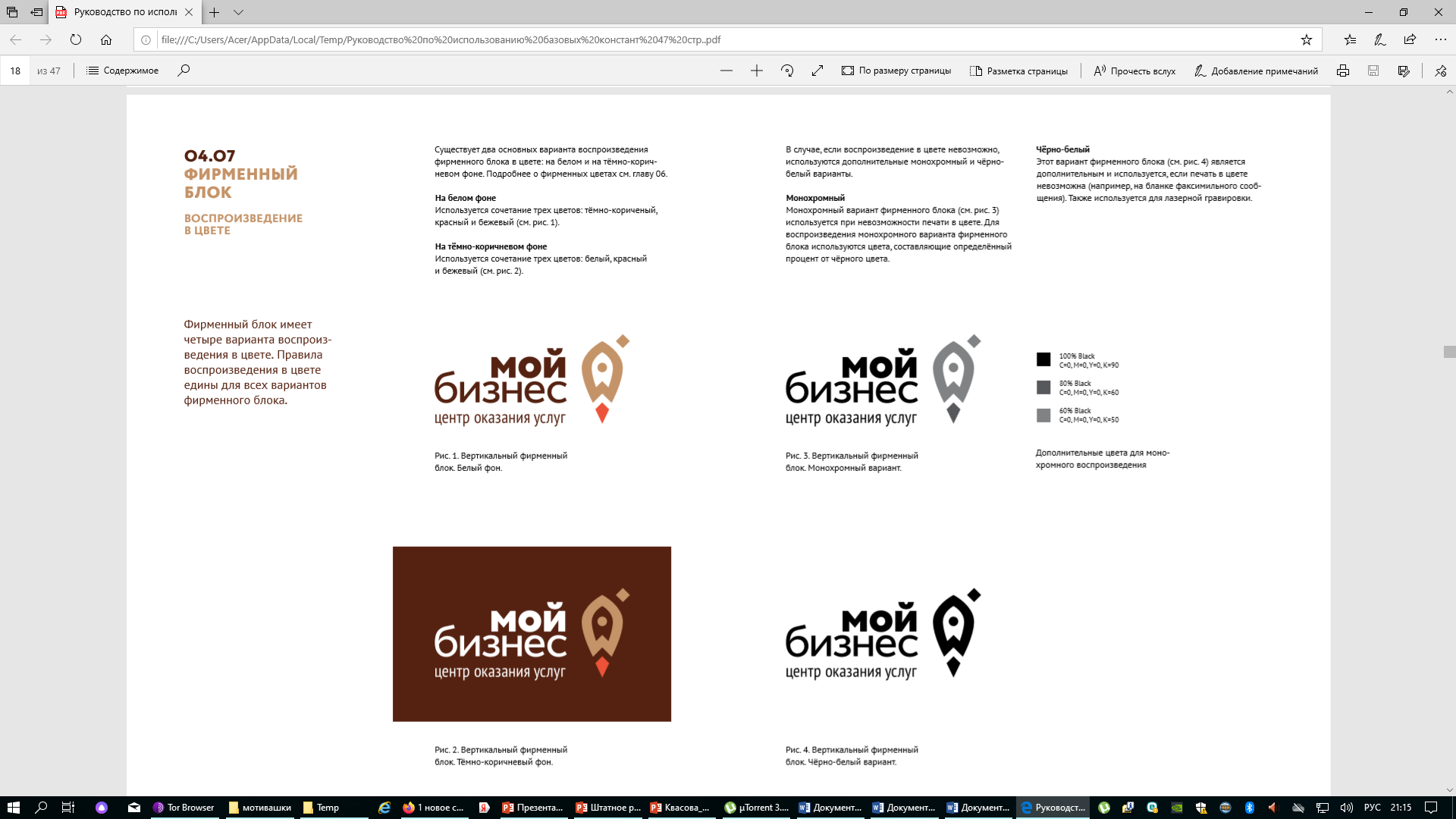 Клиент
Наши конкурентные преимущества
Дети от 4 лет, взрослые
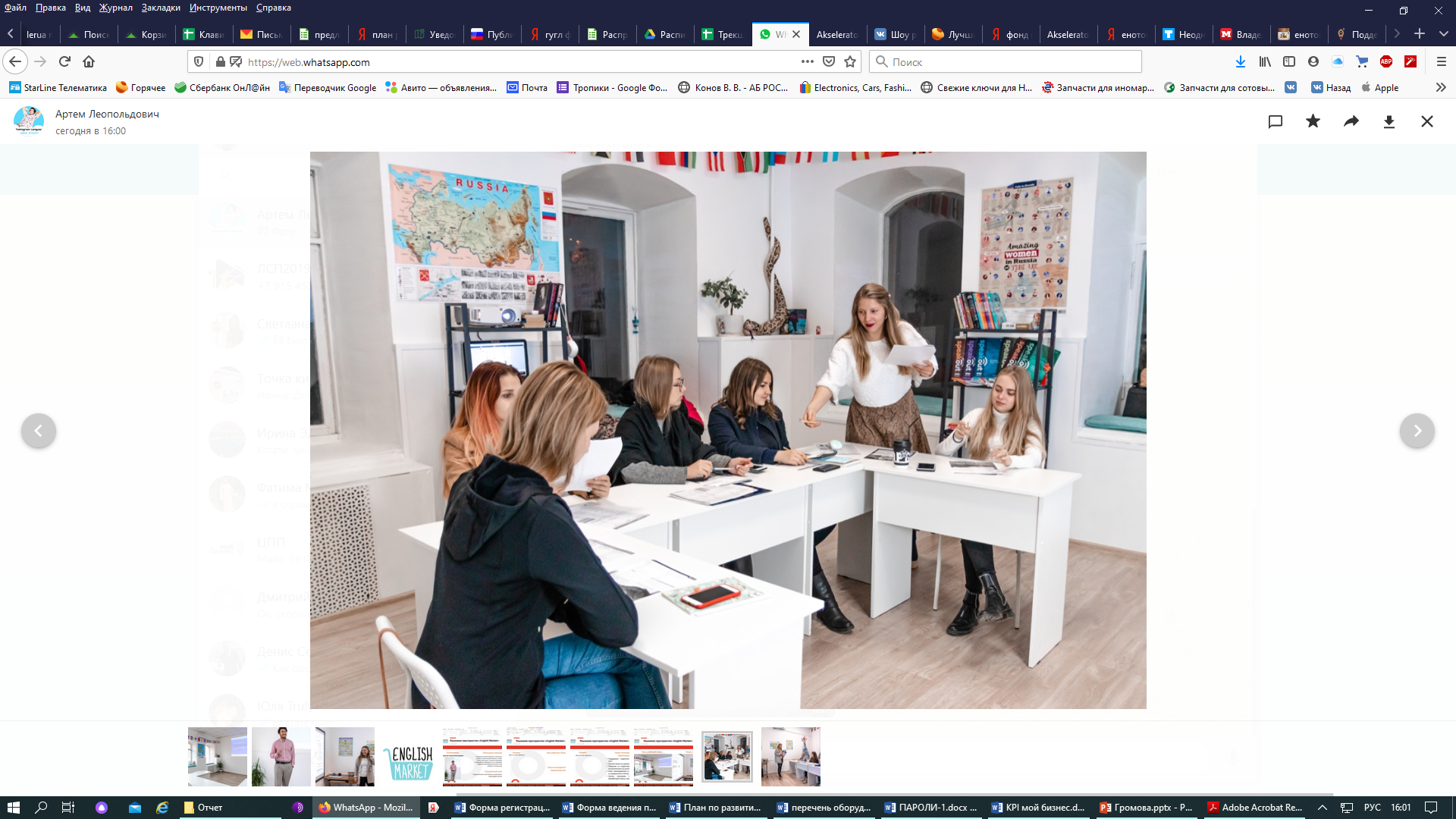 Поддержка студентов в мессенджерах 24/7
Знание языка на уровне носителя
Общение со студентами на уроках и вне исключительно на английском языке
Опыт преподавания в школах, компаниях и университете в Китае 
Знаток программ Work&Travel USA, Work&Travel France, программа AuPair
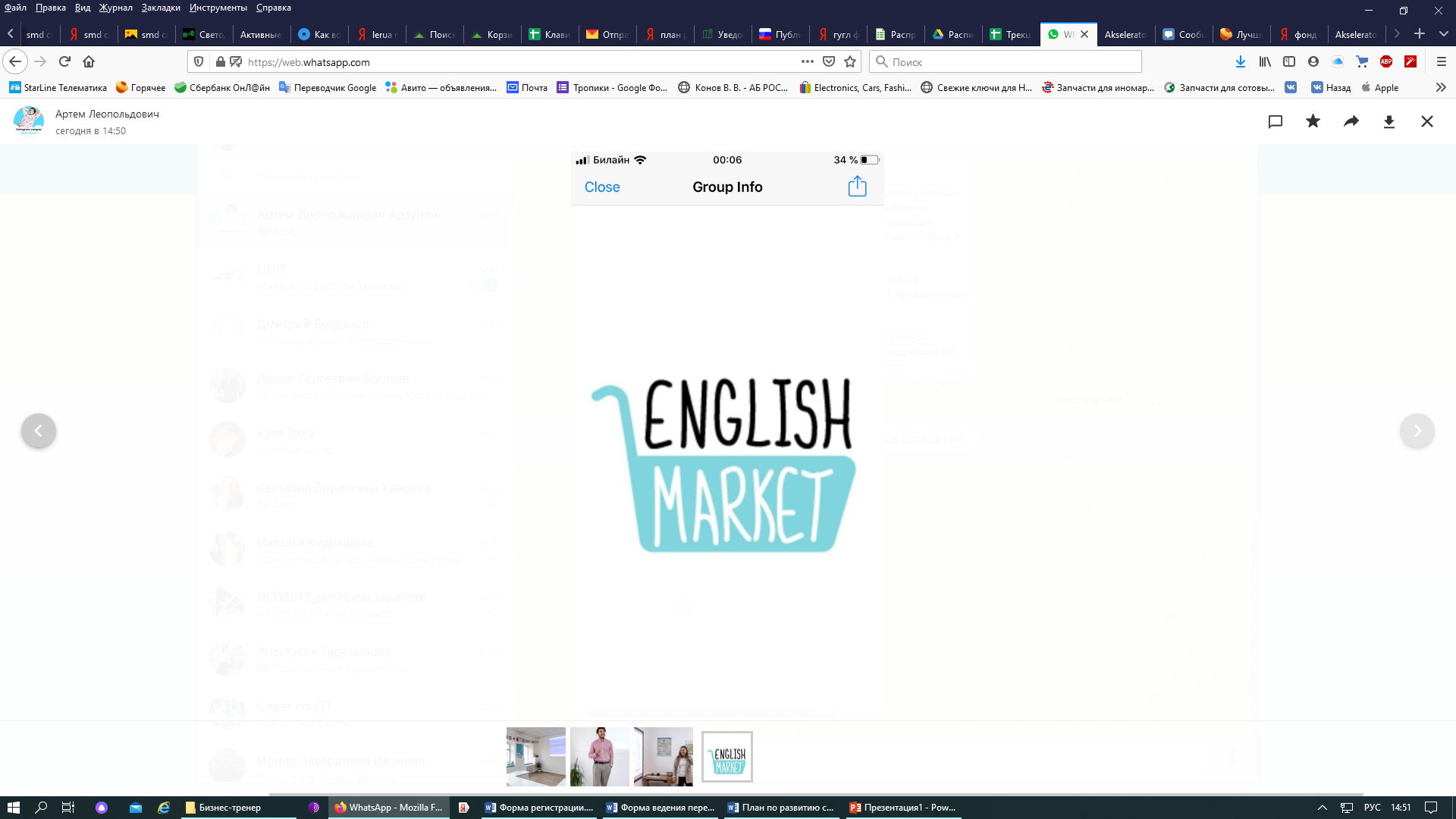 Языковое пространство «English Market»
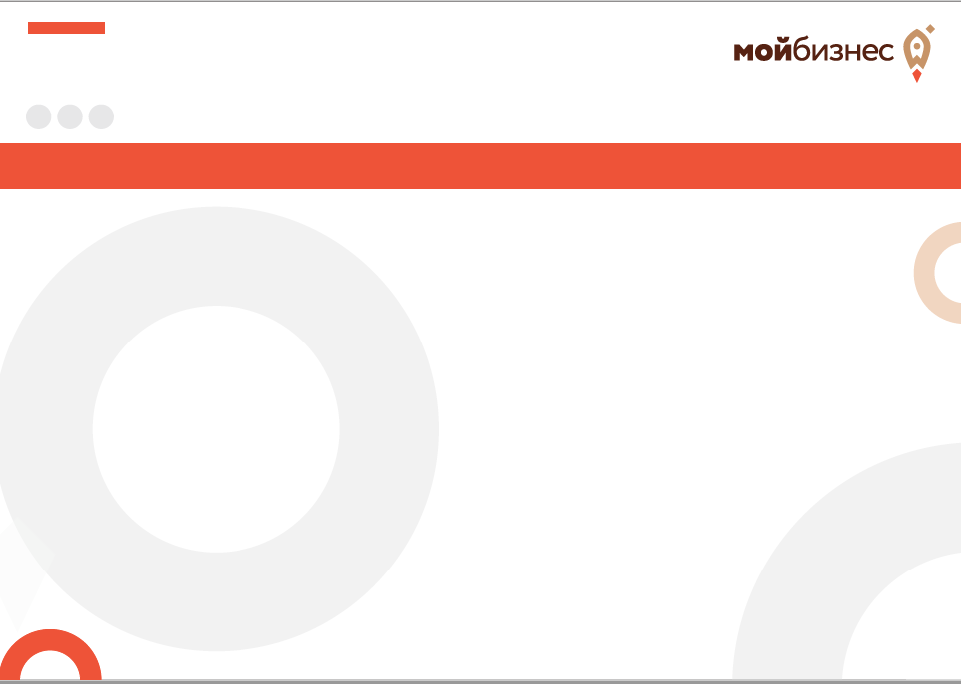 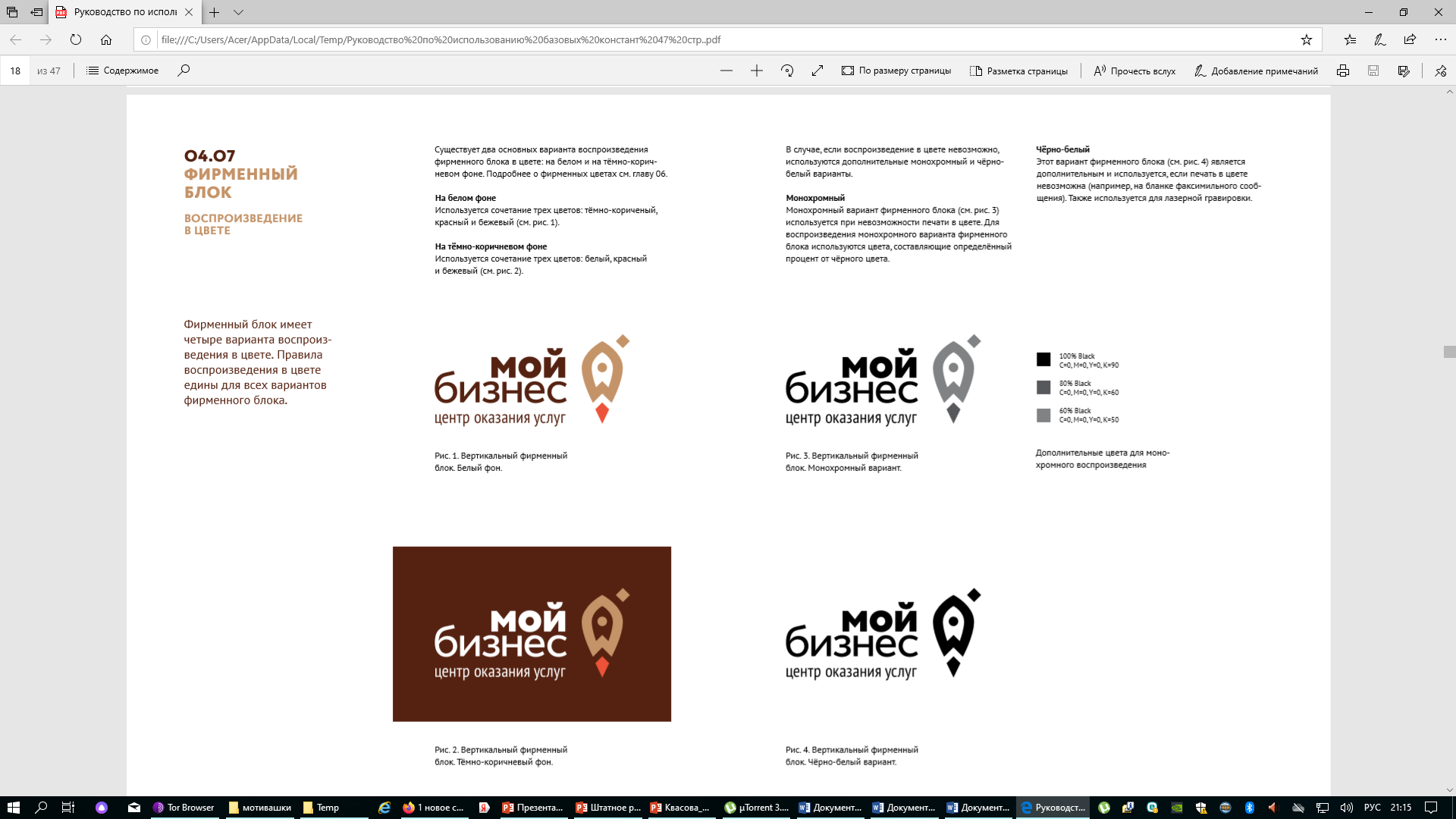 Наш учебный класс
Наши занятия
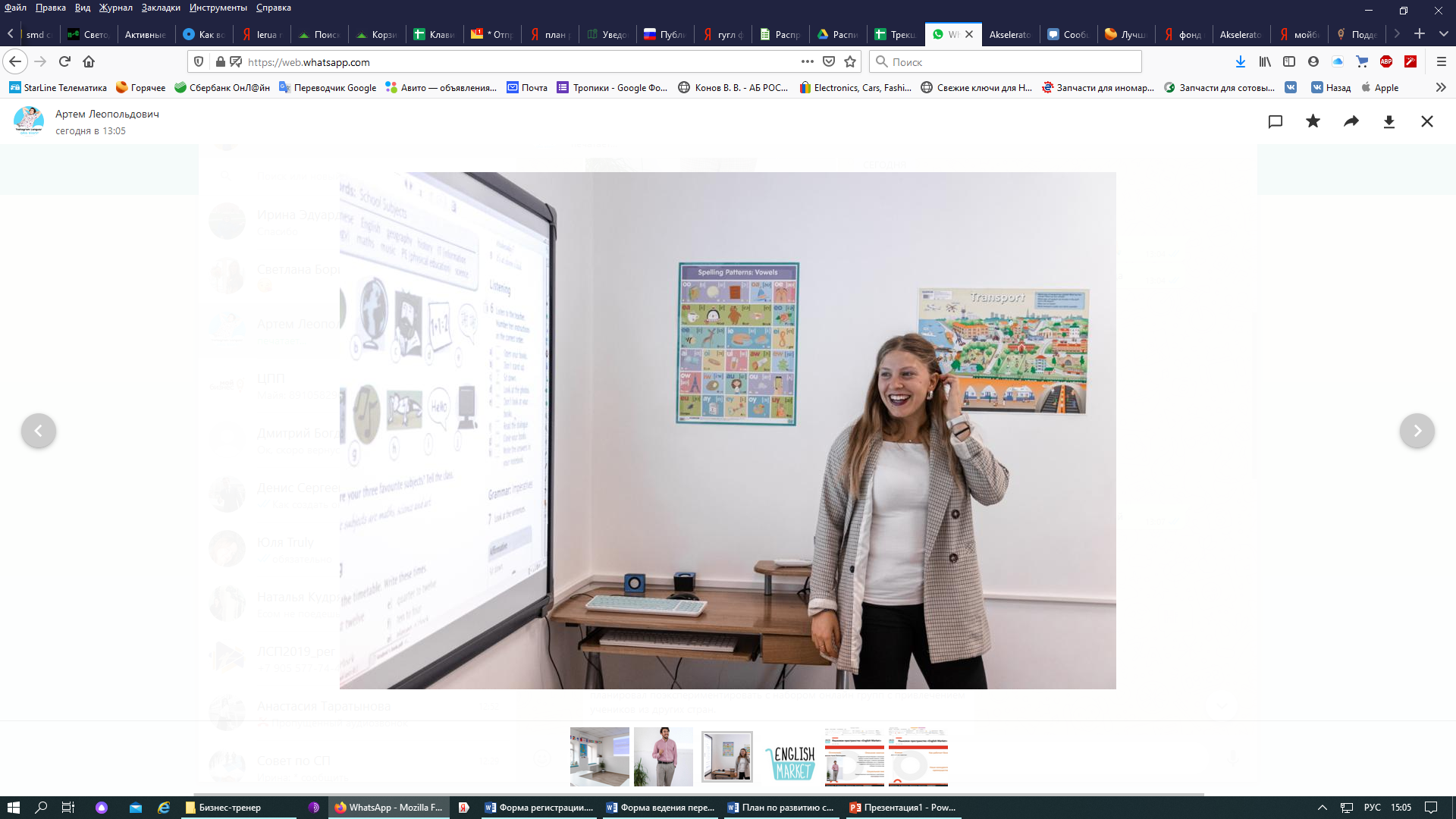 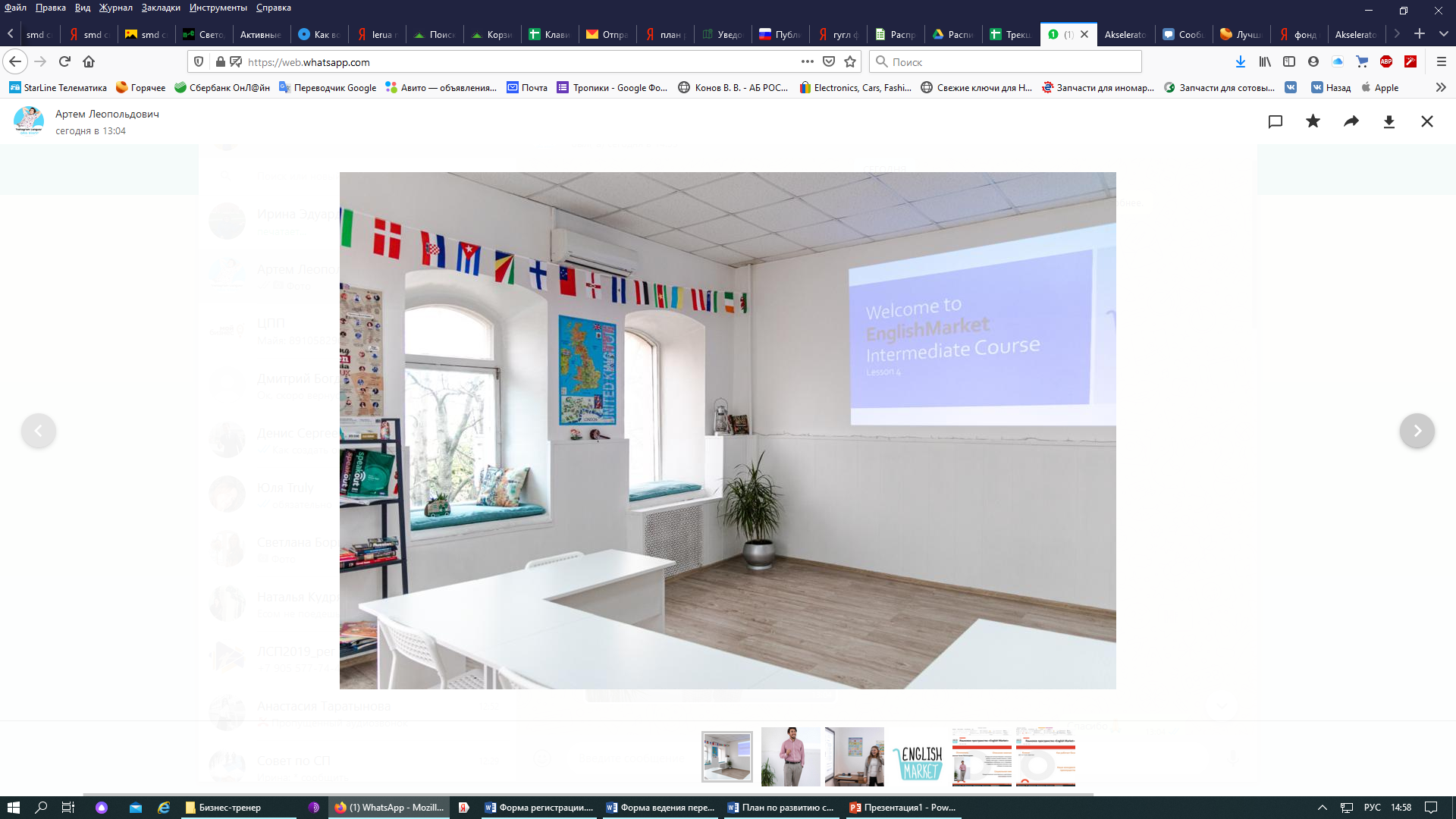